Pneumatic retinopexy versus scleral buckle for repairing simple rhegmatogenous retinal detachmentsElham Hatef, Dayse F Sena, Katherine A Fallano, Jonathan Crews, Diana V DoIssue 5, 2015
A presentation to:
Meeting name
Date
Table of Contents
01: Background
Rhegmatogenous retinal detachment (RDD) is a break in the sensory retina, caused by traction on the retina
Pneumatic retinopexy, scleral buckle, and vitrectomy are all accepted treatments for RDD
Objective:
to assess the effectiveness and safety of pneumatic retinopexy versus scleral buckle or pneumatic retinopexy versus a combination treatment of scleral buckle and vitrectomy for people with RRD
02: Types of studies
Participants
218 eyes of 216 participants
Interventions
Pneumatic retinopexy 
	VERSUS
Scleral buckle
03: Key results
“Both studies showed fewer eyes achieving retinal reattachment in the pneumatic retinopexy group compared with the scleral buckle group by six-months follow-up…”
	RR 0.89, 95% CI 0.77 to 1.02; 218 eyes
“Eyes in the pneumatic retinopexy group also were more likely to have had a recurrence of retinal detachment by six-months follow-up…”
	RR 1.80, CI 1.00 to 3.24, 218 eyes
04: Tables
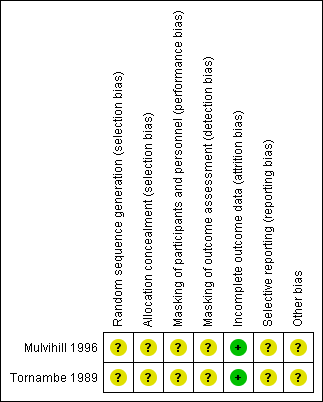 04: TablesReattachment of the retina at 6 months follow-up
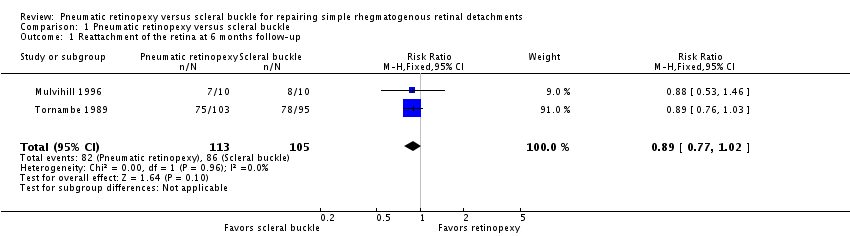 04: TablesRecurrence of retinal detachment through 6 months follow-up
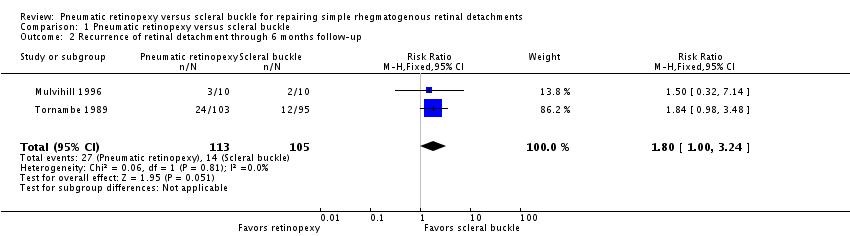 04: TablesAdverse events through 6 months follow-up
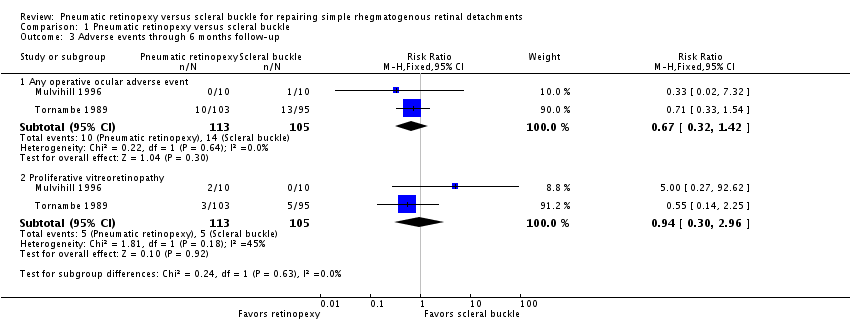 05: Conclusions
“… pneumatic retinopexy may result in lower rates of reattachment and higher rates of recurrence than scleral buckle for eyes with RRD, but does not rule out no difference between procedures.”
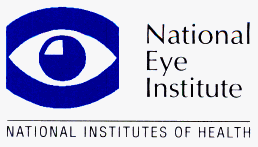 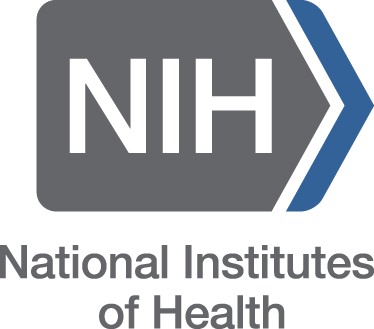 06: Acknowledgements
Cochrane Eyes and Vision US Satellite, funded by the National Eye Institute, National Institutes of Health
Cochrane Eyes and Vision Editorial Base, funded by the UK National Health Service Research and Development Programme
Elham Hatef, Dayse F Sena, Katherine A Fallano, Jonathan Crews, Diana V Do 
Review citation
Hatef E, Sena DF, Fallano KA, Crews J, Do DV. Pneumatic retinopexy versus scleral buckle for repairing simple rhegmatogenous retinal detachments. Cochrane Database of Systematic Reviews 2015, Issue 5. Art. No.: CD008350. DOI: 10.1002/14651858.CD008350.pub2